应用文的
        拟写与修改
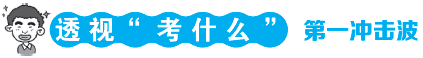 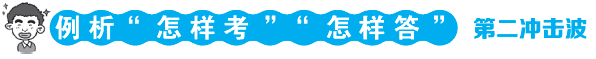 典例1    (2015河北,4)下面这则应用文有四处不当,请提出修改意见。(4分)
                                                        征文启示
     为了迎接“世界读书日”的到来,我校文学社决定举办以“我阅读,我成长,我快乐”为主题的征文活动。活动要求:①征文内容围绕主题,文体不限;②用300字稿纸抄写,不超过1000字;③稿件请交到办公楼102室。欢迎全体同学们积极投稿。
此致
 敬礼
兴冀中学文学社
2015年4月10日
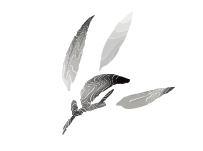 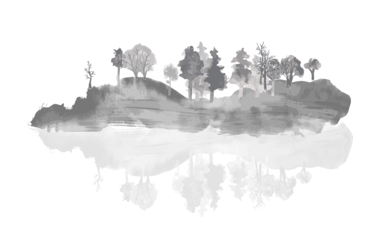 答:(1)    把“启示”改为“启事”    (2)    应写明截稿日期    
(3)    删去“全体”(或删去“们”)    (4)    删去“此致敬礼”
解析：(1)“启事”和“启示”,是人们日常生活中容易混淆的两个词。“启事”指为了说明某事而登载在媒体上或张贴在墙壁上的文字。“启示”指启发提示,使有所领悟。
(2)征文中必须写清截稿日期。
(3)“全体”与“们”都表复数,语意重复。
(4)征文启事在结尾处不需要用敬语。
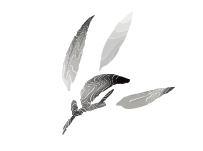 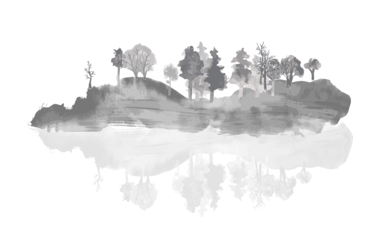 考题类型二    拟写类
典例2    (2018湖南长沙,26)某校初三(1)班举行了一次“校级三好学生”评比推荐讨论会,以下是讨论内容节选:
同学甲:我建议推荐我们的班长黄骅,他是连续三年的班级三好学生,成绩也一直是班上的前三名,而且他还乐于助人,一直是学校“志愿服务社”的成员。
同学乙:我也同意。黄骅体育也不错,他是我班排球队主攻手,带领我们获得过学校排球赛的亚军。
同学丙:我觉得最主要的还是黄骅有责任心和奉献精神,他担任我班班长,花费了好多时间和精力,但从来没有怨言。
……
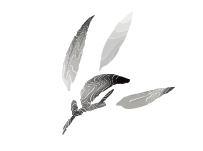 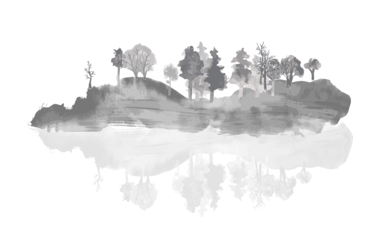 班主任:我同意大家的意见!我还公布一个结果:这次候选人的无记名投票推选,黄骅的得票数是全班最高的。
请你根据讨论内容,完成下面这封推荐信。要求:①信息全面、准确、有效;②语言简练得体;③符合文体要求;④只需写推荐信的正文内容,字数不超过180字。(10分)
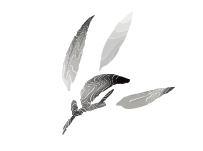 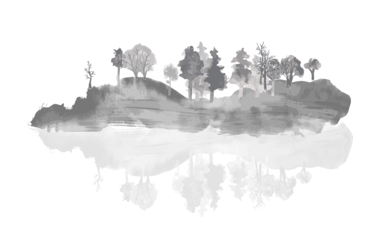 推荐信
尊敬的学校领导:
　  我班拟推荐黄骅同学为校级三好学生候选人。他责任心强,乐于助人,乐于奉献,担任我班班长,是“志愿服务社”成员。他成绩优异,在班上一直是前三名。他体育好,是班级排球队主攻手,曾带领班级获得过学校排球赛亚军。他连续三年获得班级三好学生,且在班级无记名投票推选中,得票最高。综上所述,我们一致推荐黄骅同学,请予批准。    
此致
敬礼!
初三(1)班班委会
2018年4月30日
解析　：
有字数限定,要直入主题,采用恰当的顺序展开写作。
 首先,直接提出班级这次推荐的人选;
然后,筛选材料所给的信息,讲述该同学的优秀事迹;
最后,再次强调此次递交推荐信的目的,并以推荐信中必有的格式“请予批准”结尾。
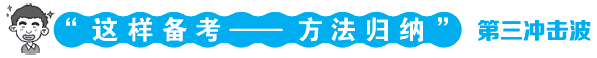 条据类

书信

启事

通知

其他
应用文的类型
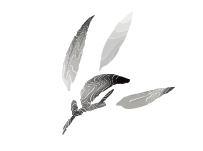 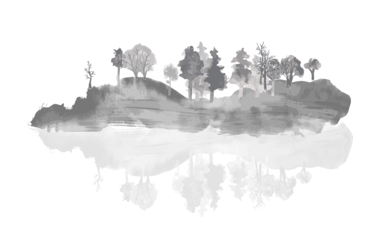 条据类
01
1、请假条
2、借条、收条和领条
3、留言条
易错点：1、没有请假对象的称呼或称呼写法不规范，2、请假事由不明确，3、无敬语，4、有署名无日期
请假条
(1)特点:请假条是请求领导或老师或其他人准假不参加某项工作、学习、活动的文书。
(2)格式:①标题。第一行居中写“请假条”。
②称呼。另起一行顶格写称呼，加冒号。③正文。另起一行空两格写请假内容，包括请假原因,请假起止时间以及请求准假等。
④祝颂语（或敬词）另起一行空两格写“此致”,下一行顶格写“敬礼”。。
⑤落款。右下角分两行写请假人的姓名下一行居右写请假时间。
请假条
称呼：（尊敬的…）
□□内容（请假原因+天数+望您批准）
□□此致
敬礼！
署名：姓名
日期：X年X月X日
示例：
笔记
练一练：找出请假条中的两处毛病，将修改意见写在下面
张老师：您好！
      今日我因贵体欠安，故请假一天，望老师批准。
2003年5月20日
                                                              请假人：李明
修改：
（1）语言：“贵体欠安”改为“身体不适”或“感冒发烧”等；（2）格式：落款时间与请假人位置调换；
                 缺少敬语。
借条、收条和领条
（1）特征：借条、收条和领条，是借用或收（领）到钱物时，写给对方作为凭证的条子。
（2）格式：①标题。第一行居中写“借或（收、领）条”。
           ②正文。另起一行空两格写正文：向谁借或（收、领）到什么东西；数量多少。数字要大写。借条上一般还要写明物品什么时候归还。
   常用大写数字：壹、贰、叁、肆、伍、陆、柒、捌、玖、拾。
          ③落款。写上借（收、领）东西的单位、姓名借（收、领）东西的时间。
笔记
借条
□□今借到谁（物/钱）+数量（必须大写）+归还日期

署名：
时间：
空两格
常用大写数字：壹、贰、叁、肆、伍、陆、柒、捌、玖、拾。
易错点：1、只写借（收、领）的物、款，而不写向谁借（收、领）。
              2、涉及金额没有大写。
留言条
（1）特征：日常生活中，有事情要通知或托付对方，对方不在却又没有时间等候对方回来时，写张字条留给对方，即留言条。
（2）格式:
①在第一行正中间写“留言条”三个字，也可以不写。
②顶格写对方姓名(或称呼)，后加冒号。
③另起行，空两格写留言内容。
④在右下方另起一行署名并在署名下方写上日期。
示例
留言条
称呼：
□□（空两格）留言内容
 署名：姓名
时间：X年X月X日
笔记
书  信
02
1、简短书信            2、倡议书
3、感谢信               4、申请书
5、表扬信               6、邀请函（请柬）
简短书信
(1)组成:一般由称谓、问候语、正文、结尾、署名、日期构成。
(2)格式:
①在首行顶格的位置写称谓,后加冒号。为了表示尊敬、亲切,可在称谓前加上“尊敬的”或“亲爱的”等词。
②第二行开头空两格写问候语。运用礼貌语言,使收信人感到亲切。长者多问候身体,青年人多问候工作和学习。
③另起一行空两格写正文,一般一件事写一段,注意层次清晰,内容简明。
④结尾要根据收信人的身份,写表示祝愿的话,以示礼貌。
⑤一般性祝词是“此致”“敬礼”,格式是另起一行空两格写“此致”,下一行顶格写“敬礼”。
⑥最后两行靠右写写信人的姓名,姓名正下方写写信日期。
一般书信：父母、朋友、长辈
书   信
专用书信：致······的一封信
示例
致······的一封信
称呼：亲爱的/尊敬的
□□你好/您好！+内容
□□此致（若写给朋友、同辈用祝福语）
敬礼！  

 署名：你的/您的···
时间：X年X月X日
笔记
倡议书
（1）定义：倡议书是由某一社会组织或社团拟定，或个人就某事向社会提出建议或提议社会成员共同去做某事的书面文章。
(2)内容:一般而言,分为向谁倡议,倡议什么(背景、原因和目的),谁倡议的,以及倡议日期等几个部分,同一般专用书信差不多。
(3)格式:①标题:第一行正中间直接写“倡议书”或“关于·····的倡议书”。
②称呼:第二行顶格写称呼，倡议书的称呼可依据倡议的对象选用适当的称呼,。
③正文:另起一行空两格写正文。（内容包括：倡议缘由、如此倡议的作用或意义、具体措施。
④结尾:要表示倡议者或团体的决心和期望或者写出某种建议。
⑤落款:在右下方写明倡议者单位、集体的名称或个人的姓名,署上倡议的日期。
正能量、言辞恳切、感情真挚、不要篇幅过长
易错点；1、称呼不当
2、内容缺乏条理，没有交代背景、原因
示例：
倡议书
称呼：（根据不同对象而变化）
□□正文       ①倡议原因+目的：（为此我提出以下倡议），

                   ②具体内容1、    2、   3、  

□□决心/希望
                                                               署名：姓名
时间：X年X月X日
笔记
练一练：下面是一份倡议书，在格式和内容上有五处错误，请指出来。
鸟是人类的好朋友。在我国辽阔的土地上，有一支庞大的义务灭虫队伍，这就是常年守卫在森林、果园和田野之中的食虫鸟类。它们为捕捉各种害虫而奔波，是一些称职的“天兵天将”，为保护庄稼和森林作出了很大的贡献。
      目前，春回大地，正是百鸟做窝的季节。喜鹊、燕子和山雀等许多鸟都要在树上或屋檐下做窝、下蛋、孵小鸟。我们向全县小朋友们发出以下倡议：
     （一）不掏鸟窝，不摸鸟蛋，不捕捉益鸟。
     （二）多栽树，多种草，为鸟类创造生活繁殖的良好环境。
     （三）向人们宣传保护益鸟的重要意义。
     （四）认真观察和研究鸟类的生活习性，学习保护益鸟的知识。
少年朋友们！让我们立即行动起来，保护益鸟，为四化建设出力！
    此致
敬礼
××县××中学
初三年级全体同学
五处错误是：（1）缺标题；（2）缺称谓；（3）缺有关“目的”的内容；（4）“此致    敬礼”可删去；（5）缺倡议日期。
感谢信
感谢信是书信的一种，是向特定对象表示感谢的专业书信。
格式：①标题。在第一行正中间写“感谢信”三个字。
②称呼。第二行顶格写被感谢人的单位名称或个人姓名，后加冒号。
③正文。另起行，空两格写感谢内容，叙述被感谢人的行为所带来的良好效果。
④结尾。写表示感谢、敬意的话。
⑤敬语。另起一行空两格写“此致”,下一行顶格写“敬礼”。
感谢信
称呼：
□□正文感谢内容（①感谢原因，②具体内容）
□□向对方学习的态度/礼貌用语
□□此致
敬礼！                                                               署名：姓名
时间：X年X月X日
示例：
笔记
练一练
某校文学社将请著名作家王先生来讲座。下面是某位同学以文学社名义起草的致王先生的感谢信初稿的片段其中有多处表达不得体的地方，请找出来。(找出原文即可，不要求修改;每处不超过4个字。)
您讲的内容很有趣味，态度也很和蔼。特别是您对文学的独到见解和海阔天空的议论，显示您确实有较高的水平，令人钦佩，一些同学听完讲座，都觉得挺不错的，还想请您在我校开设系列讲座。
①                           ，                     
②                           ， 
③                           ，
答案:①态度和蔼②海阔天空③较高水平
申请书
申请书是个人或集体向组织、机关、企事业单位或社会团体表达愿望、提出请求时使用的一种文书。
格式:
①标题。第一行居中写“申请书”或“x申请”。
②称呼。第二行顶格写接收申请书的单位(组织)名称或领导同志姓名，后加冒号。
③正文。第三行空两格写申请内容，包括申请事项、申请理由、表明态度(决心)。
④结尾。写表示敬意之类的专用语。
⑤敬语。空两格写“此致”，再另起一行顶格写“敬礼”。
⑥落款。在右下方分两行写，第一行写申请人或组织的姓名(名称)，第二行写明日期。
练一练
根据要求，完成问题
阅读对人的成长影响很大，“腹有诗书气自华”，一本好书往往能影响人的一生。个人成长，离不开阅读;国家民族的发展，同样离不开阅读。青少年时期，正是阅读的黄金时期。为鼓励同学们热爱阅读，营造学校良好的阅读氛围，学校团委决定组建一个读书会。
      你是八年级1班学生王华，你想参加这个读书会，需要向学校团委会提出申请。请你写一份申请书。
申请书
学校团委会：
        我是八年级1班的学生王华，喜欢阅读，更想和喜欢阅读的同学一起交流、学习，组建读书会为同学们搭建了交流、学习的平台。因此，我特中请加入读书会。请批准。
      此致
敬礼！   
申请人:王华
2020年3月25日
答案：
表扬信
笔记
表扬信
称呼：
□□内容（表扬原因，+具体内容）
□□激励性语言

     署名：姓名
时间：X年X月X日
邀请函
邀请函又称邀请信、邀请书，是礼仪活动主办方邀请有关人员出席隆重会议、典礼，参加重大活动发出的书面函件。
（1）标题。①一般只写文种“邀请函”即可，字号比通常标题要略大一些。②也可以加“事由” ，如“关于参加研讨会的邀请函”。③还可包括个性化的活动主题标语，如“沟通无限中部六省城市信息化高级论坛邀请函”。
（2）称呼。①要顶格写受邀单位名称或个人姓名，后加冒号。②要写明对方姓名、职务、职称、学衔。也可以用“ 同志”、“经理”、“教授” 、“先生”、“女士”、“小姐”称呼。③通常还要加上“尊敬的”之类定语。 
（3）正文。开头可向被邀请人简单问候，位置在称谓下一行，空两格。
接着写明举办礼仪活动的缘由、目的、事项及要求，写明礼仪活动的日程安排、时间、地点，邀请对象以及邀请对象所做的工作等，并对被邀请方发出得体、诚挚的邀请。
有较为详细出席说明的，通常要另纸说明，避免邀请函写得过长。
（4）敬语。末尾一般要写常用的邀请惯用语。如“敬请光临”、“敬请参加”、“请届时出席”之类的敬语。有些邀请函可以用“此致敬礼”、“顺致节日问候”、“顺祝恭安”等敬语。 
（5）落款。署上邀请单位名称或发函者个人名称，署上发函日期。（日期要全，数字用中文）
邀请函

尊敬的_____先生/女士：          
       您好!
        _______单位将于____年____月____日在_________地，举办_____________活动，特邀您参加，谢谢。 
                                                   
                                            署名：邀请者
                             时间：发出请柬的时间
笔记
易错点：
1、被邀请者的姓名应写全，不应写绰号或别名；
2、在两个姓名之间应该写上“暨”或“和”不用逗号或顿号；
3、应写明举办活动的具体日期（几月几日，星期几）、时间、地点。
启  事
03
启事指向公众说明事实或希望协办的一种短文,属于应用
写作研究的范畴。通常张贴在公共场所或者刊登在报纸、
  刊物上。机关、团体、企事业单位和个人都可以使用。
易错点：1、启事不需要在第二行顶格写读者对象，且启事没有称呼。
启  事
笔记
类型:按其内容,可以分为招生启事、寻物启事、招聘启事、挂失启事、征集启事、征婚启事、庆典启事等。
格式:①标题。第一行居中写明启事名称,如内容是征文,则名称写明“XX启事”,名称字号应大于正文字号。
②正文。正文另起一行空两格写,写明具体内容,即要向大家说明的情况。
如写寻物启事，要简明、准确介绍物品丢失时间、地点、名称、数量、特征等。
   写征稿启事，要写明征稿内容、要求、截稿时间等。
③落款。末尾要向读者交代清楚联系的地址、方式、联系人及电话号码等各项内容，一般分项写在左下方空白处。
并于右下方署上启事单位的全称和具体的年、月、日。
易错点：2、“失物招领”内容内容写得过于详细，招领启事一般只写种类不写具体数额等。
阅读下面一则启事，完成后面的问题。
练一练
寻物启事

      七年级三班王x同学昨天下午在学校操场拾到运动衣件，内装钥匙一串。望丢失者速来学校德育处认领。过期不候。

学校德育处
（1）本文内容和格式上各有一处错误，请修改。



（2）文中个别语句使用不得体，请指出。
内容上：标题应该改为“招领启事”
格式上：“学校的德育处”下面注明日期
“过期不候”语气强硬
通  知
04
通知是上级对下级,组织对所属成员传达信息或布置工作时常用的一种应用文书，也适用于同级单位之间。通知具有适用范围的广泛性、文种使用的晓谕性和行文方向的不确定性等特点。
通   知
易错点：1、内容不具体；2、条理不清晰（如缺少开会的具体时间、地点、人物等。
格式:
①标题。第一行居中写“通知”二字。如果事情紧急，就写“紧急通知”。
②称呼。换行顶格写被通知方的名称,加冒号。
③正文。换行空两格起写正文,写清楚会议或活动的时间、地点、内容、请谁参加，有时还要写上注意什么。（如果正文内容较多,可分条写,以便读者把握内容要点。）
④落款。在正文右下方写发出通知的单位名称和日期。
通知
称呼：（被通知者）
□□正文（时间+地点+事件）

署名：发出通知的单位名称
时间：X年X月X日
示例笔记
其  他
05
1、开场白
2、导游词
3、发言稿
笔记
开场白
称呼：尊敬的/亲爱的····大家好！+自我介绍
□□活动内容及其意义+结束语！
导游词
称呼（亲爱的游客们）+礼貌用语+自我介绍+今天我们旅游的地点是（景点名称）
景物介绍+结束语
演讲稿
称呼：尊敬的/亲爱的XXX：
□□大家好！我今天演讲的题目是《        》+内容+结束语（我的演讲完毕，谢谢大家！）
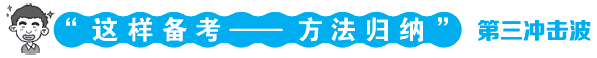 思想内容和表达方式。

病句。

错别字与标点符号。
文章修改
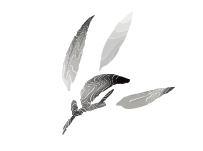 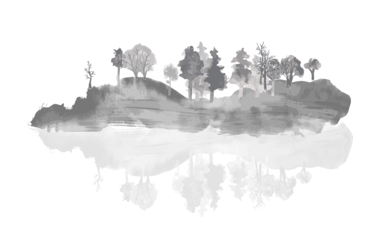 文章修改
主要包括以下方面:
1.思想内容和表达方式。思想内容和表达方式要依据文体、内容而定,有的文段在表达方式上有悖文体要求,有的文段在文体上(如应用文)有错误。常见的主要是应用文的格式错误,因此要把握常用应用文的特点。
2.病句。要求能准确把握病句的类型,并进行正确修改。常见的病句类型:成分残缺、搭配不当、语序不当、重复或赘余、句式杂糅等。修改病句首先要准确把握病因,再“对症下药”,运用“增、删、调、换、改”的基本方法进行改正,但要注意不能改变句子的原意。
3.错别字与标点符号。要注意易错的形似字、同音字,要从字义字形和词语语境上去辨析与改正。要求正确使用标点符号,修改用错的标点符号。文章修改,要根据具体的语言环境,借助语感,结合语意,联系相关知识,在确保文句意思正确的前提下,按照“简明、连贯、得体”的原则,有针对性地进行修改。
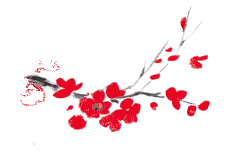 结束语
凡是新的事情在起头总是这样一来的，起初热心的人很多，而不久就冷淡下去，撒手不做了，因为他已经明白，不经过一番苦工是做不成的，而只有想做的人，才忍得过这番痛苦。
                                 ——陀思妥耶夫斯基
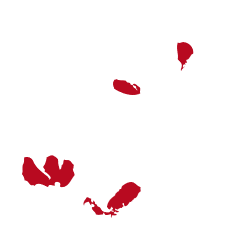 谢谢观看
天行健，君子以自强不息。